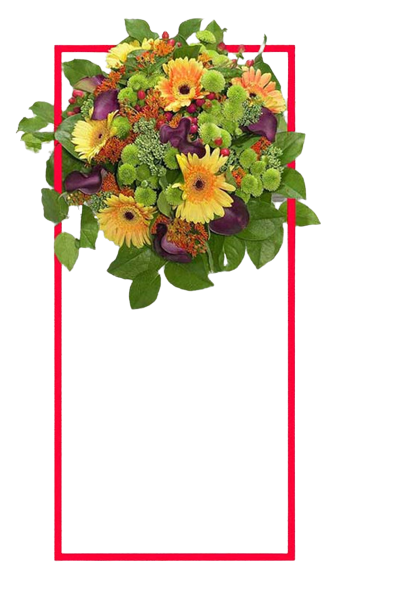 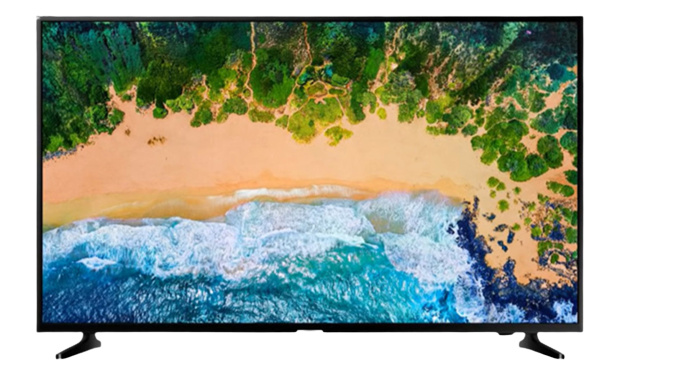 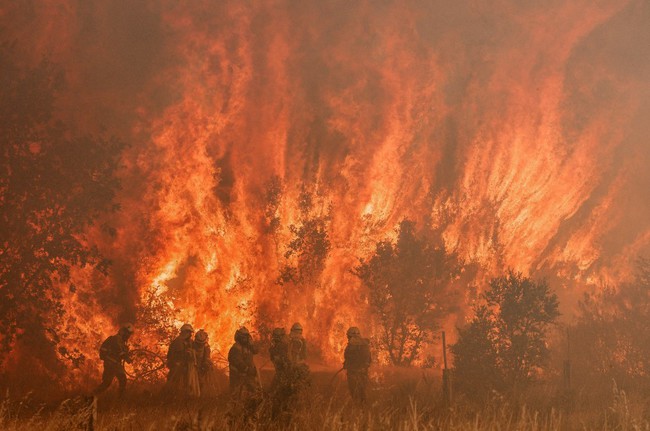 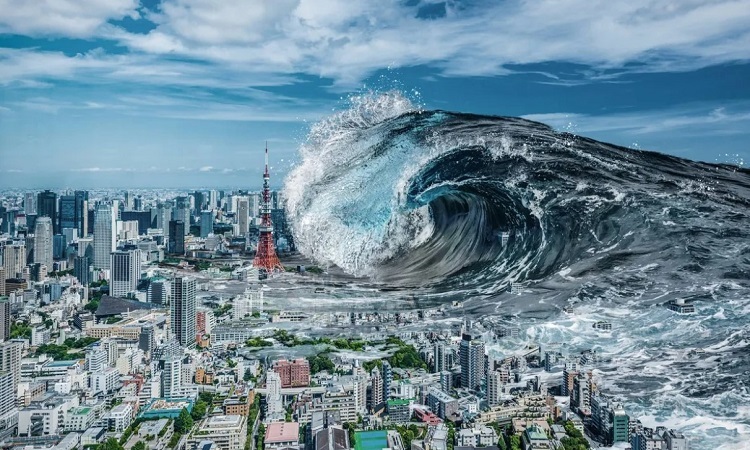 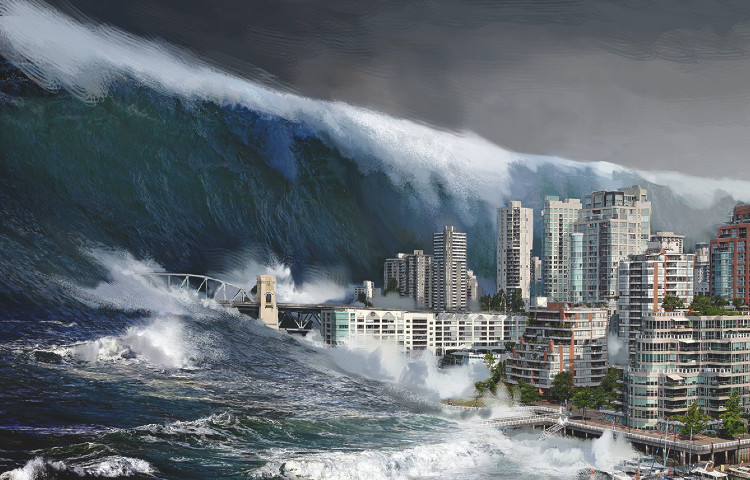 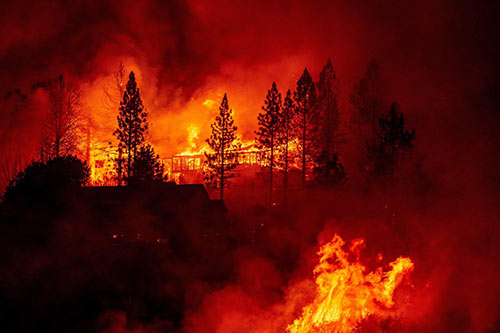 KHỞI ĐỘNG
Đây là những hiện tượng gì?
Theo em, nguyên nhân nào dẫn đến hiện tượng trên?
Diễn từ ứng khẩu của thủ lĩnh da đỏ Xi-át-tơn
DIỄN TỪ ỨNG KHẨU CỦA THỦ LĨNH DA ĐỎ XI-ÁT-TƠN
                                                                                      - Xi-át-tơn -
I. TÌM HIỂU CHUNG
1. Tác giả
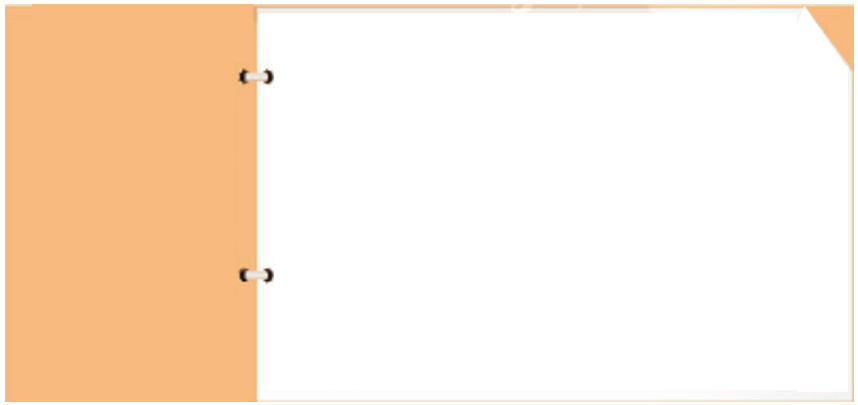 Xi-at-tơn là một tù trưởng bộ tộc Duwamish sinh sống tại vùng Tây Bắc Hoa Kỳ, khi vùng đất thuộc tiểu bang Washington ngày nay còn là vùng đất của người da đỏ
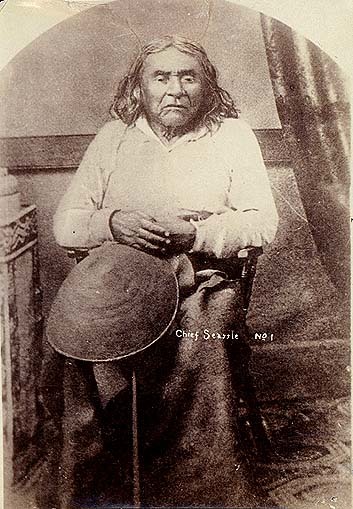 DIỄN TỪ ỨNG KHẨU CỦA THỦ LĨNH DA ĐỎ XI-ÁT-TƠN
                                                                                      - Xi-át-tơn -
I. TÌM HIỂU CHUNG
1. Tác giả
2. Tác phẩm
a. Đọc, tóm tắt và tìm hiểu chú thích
Tôi biết, cách sống của chúng tôi khác với cách sống của Ngài. Cảnh đẹp nơi thành phố của Ngài làm nhức nhối con mắt người da đỏ. Có lẽ, người da đỏ hoang dã và tăm tối chăng?
Ở thành phố của người da trắng, chẳng có nơi nào yên tĩnh cả, chẳng có nơi nào là nghe được tiếng lá cây lay động vào mùa xuân hay tiếng vỗ cánh của côn trùng. Nếu có nghe thấy thì đó cũng chỉ là những tiếng ồn ào lăng mạ trong tai. Và cái gì sẽ xảy ra đối với cuộc sống, nếu con người không nghe được âm thanh lẻ loi của chú chim đớp mồi hay tiếng tranh cãi của những chú ếch ban đêm bên hồ? Tôi là người da đỏ, tôi thật không hiểu nổi điều đó. Người Anh-điêng chúng tôi ưa những âm thanh êm ái của những cơn gió thoảng qua trên mặt hồ, được nước mưa gội rửa và thấm đượm hương thơm của phấn thông.
Không khí quả là quý quá đối với người da đỏ, bởi lẽ bầu không khí này là của chung, muông thú, cây cối và con người cùng nhau hít thở. Người da trắng cũng cùng chia sẻ, hít thở bầu không khí đó. Nhưng hình như người da trắng chẳng để ý gì đến nó. Nếu chúng tôi bán cho Ngài mảnh đất này, Ngài phải nhớ rằng không khí đối với chúng tôi là vô cùng quý giá và phải chia sẻ linh hồn với tất cả cuộc sống mà không khí ban cho. Ngọn gió mang lại hơi thở đầu tiên của cha ông chúng tôi và cũng nhận lại hơi thở cuối cùng của họ. Nếu có bán cho Ngài mảnh đất này, Ngài phải giữ gìn và làm cho nó thành một nơi thiêng liêng cho ngay cả người da trắng cũng có thể thưởng thức được những làn gió thấm đượm hương hoa đồng cỏ.
Như vậy, chúng tôi mới cân nhắc những ý muốn mua mảnh đất này của Ngài. Nếu có quyết định chấp nhận yêu cầu của Ngài, chúng tôi phải đưa ra một điều kiện - đó là, người da trắng phải đối xử với các muông thú sống trên mảnh đất này như những người anh em.
Tôi là kẻ hoang dã, tôi không hiểu bất cứ một cách sống nào khác. Tôi đã chứng kiến cả ngàn con trâu rừng bị chết dần chết mòn trên những cánh đồng trơ trọi vì bị người da trắng bắn mỗi khi có đoàn tàu chạy qua. Tôi là kẻ hoang dã, tôi không hiểu nổi tại sao một con ngựa sắt nhả khói lại quan trọng hơn nhiều con trâu rừng mà chúng tôi chỉ giết để duy trì cuộc sống. Con người là gì, nếu cuộc sống thiếu những con thú? Và nếu chúng ra đi, thì con người cũng sẽ chết dần chết mòn vì nỗi buồn cô đơn về tinh thần, bởi lẽ điều gì sẽ xảy đến với con thú thì cũng chính xảy ra đối với con người. Mọi vật trên đời đều có sự ràng buộc.
Ngài phải dạy cho con cháu rằng mảnh đất dưới chân chúng là những nắm tro tàn của cha ông chúng tôi, và vì thế, chúng phải kính trọng đất đai. Ngài phải bảo chúng rằng đất đai giàu có được là do nhiều mạng sống của chủng tộc chúng tôi bồi đắp nên. Hãy khuyên bảo chúng như chúng tôi thường dạy con cháu mình: Đất là Mẹ. Điều gì xảy ra với đất đai tức là xảy ra đối với những đứa con của đất. Con người chưa biết làm tổ để sống, con người giản đơn là một sơi tơ trong cái tổ sống đó mà thôi. Điều gì con người làm cho tổ sống đó, tức là làm cho chính mình.
Ngay cả đối với người da trắng, họ được đi cùng và nói chuyện cùng với chúng như người bạn đối với người bạn, cũng không thể nào tránh khỏi số phận chung của con người. Sau hết chúng ta có thể trở thành anh em và hãy chờ xem. Nhưng điều mà chúng tôi biết trước được là đến một ngày nào đó người da trắng sẽ hiểu là chúng ta có cùng một Chúa, có thể lúc này Ngài nghĩ Ngài có Người (Chúa) nên Ngài muốn có mảnh đất này của chúng tôi. Nhưng Ngài sẽ không thể nào có được. Người là vị chúa của con người và tình cảm của Người sẽ được chia sẻ công bằng cho người da đỏ cũng như người da trắng. Mảnh đất này đối với Người là quý giá và làm tổn hại đến mảnh đất là khinh rẻ Đấng tạo thế. Người da trắng cũng vậy, rồi sẽ qua đi và còn sớm hơn tất cả các bộ lạc khác. Làm ô uế nấm mồ của Ngài, thì một đêm nào đó Ngài sẽ chết vì ngạt thở trên đất hoang mạc của Ngài. Nhưng trước giây phút tàn lụi, ở trong Ngài sẽ loé sáng lên sức mạnh của Chúa, Người đã mang Ngài tới mảnh đất này là vì lý do đặc biệt nào đó đã cho Ngài quyền thống trị người da đỏ rồi bị thiêu cháy. Đối với chúng tôi vận số đó thật là huyền bí. Bởi vì, chúng tôi không hiểu nổi khi những con trâu rừng bị tàn sát, khi những chú ngựa sắt hoang ngự trị, khi những góc rừng kín đáo nặng mùi con người, khi quang cảnh của những vùng rừng xanh mướt bị những sợi dây biết nói xoá sạch. Đâu còn những cánh rừng rậm rạp? Tất cả đã qua đi và đâu còn những chú đại bàng vĩ đại? Tất cả đã qua đi.
Bầu trời này, nguồn sưởi ấm đất đai của chúng tôi làm sao Ngài có thể mua bán nổi? Ý nghĩ sao mà lạ lùng đối với chúng tôi. Nếu chúng tôi không có bầu không khí trong lành này và mặt nước long lanh, thì làm sao Ngài có thể mua nổi?
Đối với đồng bào tôi, mỗi tấc đất là thiêng liêng, mỗi lá thông óng ánh, mỗi bờ cát, mỗi hạt sương long lanh trong những cánh rừng rậm rạp, mỗi bãi đất hoang và tiếng thì thầm của côn trùng là những điều thiêng liêng trong ký ức và kinh nghiệm của đồng bào tôi. Những dòng nhựa chảy trong cây cối cũng mang trong đó ký ức của người da đỏ.
Khi người da trắng chết đi, họ thường dạo chơi giữa các vì sao và quên đi đất nước họ sinh ra. Còn chúng tôi, chúng tôi chẳng thể quên được mảnh đất tươi đẹp này. Bởi lẽ mảnh đất này là bà mẹ của người da đỏ. Chúng tôi là một phần của mẹ và mẹ cũng là một phần của chúng tôi. Những bông hoa ngát hương là người chị, người em của chúng tôi. Những mỏm đá, những vũng nước trên đồng cỏ, hơi ấm của chú ngựa con và của con người, tất cả đều cùng chung một gia đình.
Ấy thế mà vị thủ lĩnh vĩ đại ở Washington lại ngỏ ý muốn mua mảnh đất này của chúng tôi. Họ đòi hỏi quá nhiều và hứa hẹn dành cho chúng tôi một nơi sống thoải mái, và rồi họ sẽ là người cha chăn dắt và chúng tôi sẽ trở thành những đứa con của họ. Vậy, chúng tôi phải cân nhắc ý muốn đất đai của họ. Nhưng, quả không phải việc giản đơn, bởi lẽ mảnh đất này đối với chúng tôi là thiêng liêng.
Dòng nước óng ánh, êm ả trôi dưới những dòng sông, con suối đâu chỉ là những giọt nước, mà còn là máu của tổ tiên chúng tôi. Nếu chúng tôi bán mảnh đất này cho Ngài, Ngài phải nhớ rằng, Ngài phải dạy bảo con cháu rằng, mảnh đất này là thiêng liêng và những tia sáng chói chang phản chiếu từ mặt hồ trong vắt sẽ nói lên cái gì đó về ký ức của người da đỏ. Tiếng thì thầm của dòng nước chính là tiếng nói của cha ông chúng tôi.
Những dòng sông là người anh em của chúng tôi, làm chúng tôi nguôi đi những cơn khát. Những dòng sông chuyên chở những con thuyền và nuôi lớn con cháu chúng tôi... Nếu có bán cho Ngài mảnh đất này, Ngài phải nhớ dạy bảo con cháu Ngài những dòng sông là người anh, người em của chúng tôi và các Ngài từ nay trở đi phải đối xử tử tế với những dòng sông như Ngài đã đối xử với anh em Ngài.
Tôi biết người da trắng không hiểu cách sống của chúng tôi. Đối với họ, mảnh đất này cũng như mảnh đất khác, bởi lẽ họ là kẻ xa lạ, và trong đêm tối, họ lấy đi từ lòng đất những gì họ cần. Mảnh đất này đâu phải là những người anh em của họ, mảnh đất này là kẻ thù của họ và khi đã chinh phục được, thì họ sẽ lấn tới. Mồ mả tổ tiên của họ, họ còn quên và họ cũng chẳng cần tới dòng tộc của họ. Họ cư xử với mẹ đất và anh em bầu trời như những vật mua được, tước đoạt được, rồi bán đi như những con cừu và những hạt kim cương sáng ngời. Lòng thèm khát của họ sẽ ngấu nghiến đất đai, rồi để lại đằng sau những bãi hoang mạc.
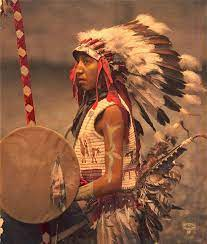 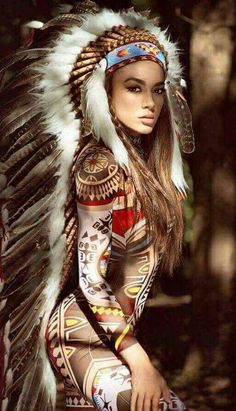 Trang phục của người da đỏ
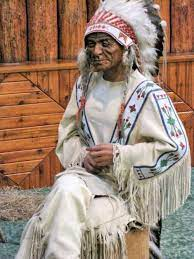 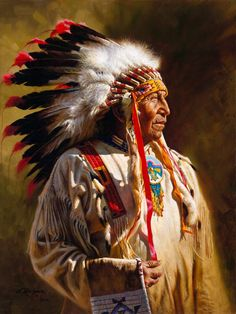 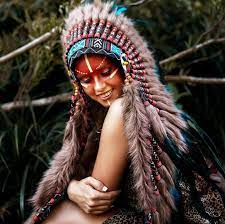 DIỄN TỪ ỨNG KHẨU CỦA THỦ LĨNH DA ĐỎ XI-ÁT-TƠN
                                                                                      - Xi-át-tơn -
I. TÌM HIỂU CHUNG
1. Tác giả
2. Tác phẩm
a. Đọc, tóm tắt và tìm hiểu chú thích
TÓM TẮT
    Đối với người da đỏ, đất đai, cùng với mọi vật liên quan với nó - bầu trời, không khí, dòng nước, động vật, thực vật - là thiêng liêng.Cách đối xử của người da trắng mới nhập cư đối với đất là hoàn toàn đối lập với người da đỏ, nếu người da đỏ buộc phải bán đất thì người da trắng cũng phải đối xử với đất như người da đỏ. “Đất là mẹ” của loài người, điều gì xảy ra với đất đai tức là xảy ra với những đứa con của đất, vì vậy cần phải biết kính trọng đất đai.
DIỄN TỪ ỨNG KHẨU CỦA THỦ LĨNH DA ĐỎ XI-ÁT-TƠN
                                                                                      - Xi-át-tơn -
I. TÌM HIỂU CHUNG
1. Tác giả
2. Tác phẩm
a. Đọc, tóm tắt và tìm hiểu chú thích
b. Tìm hiểu chung về văn bản
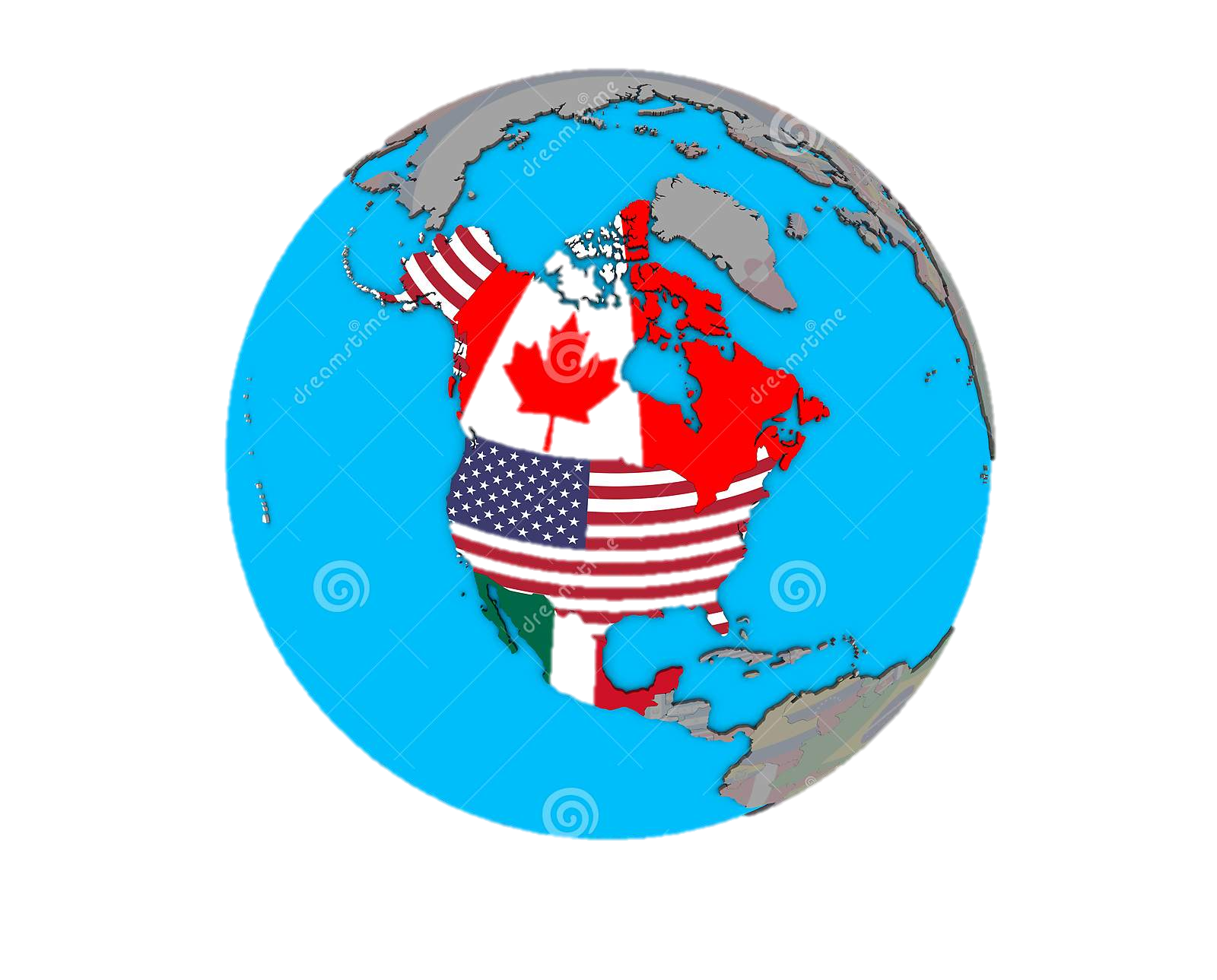 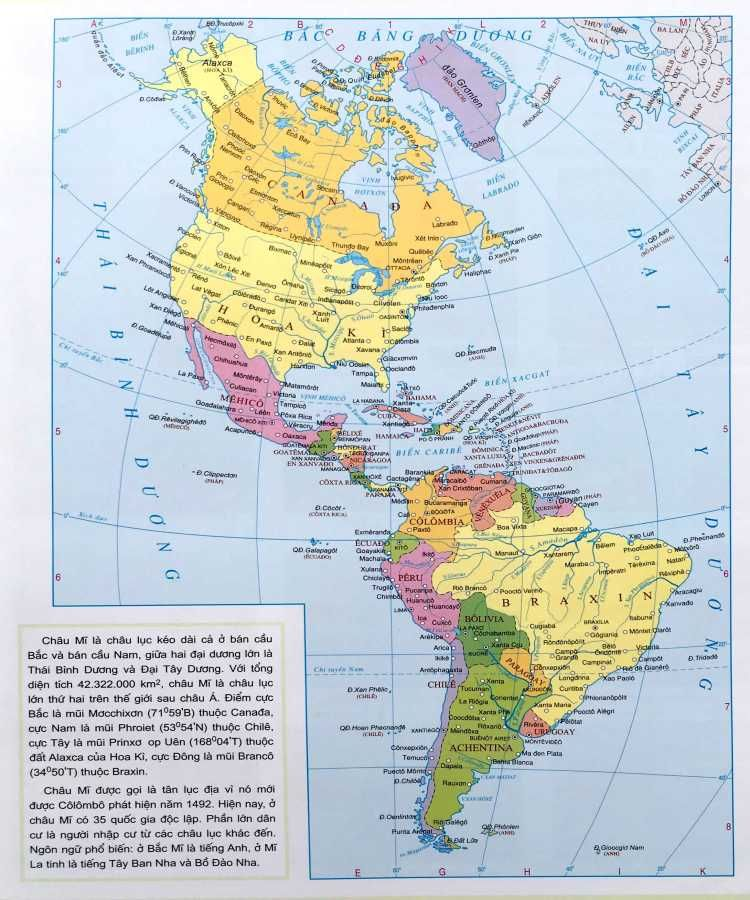 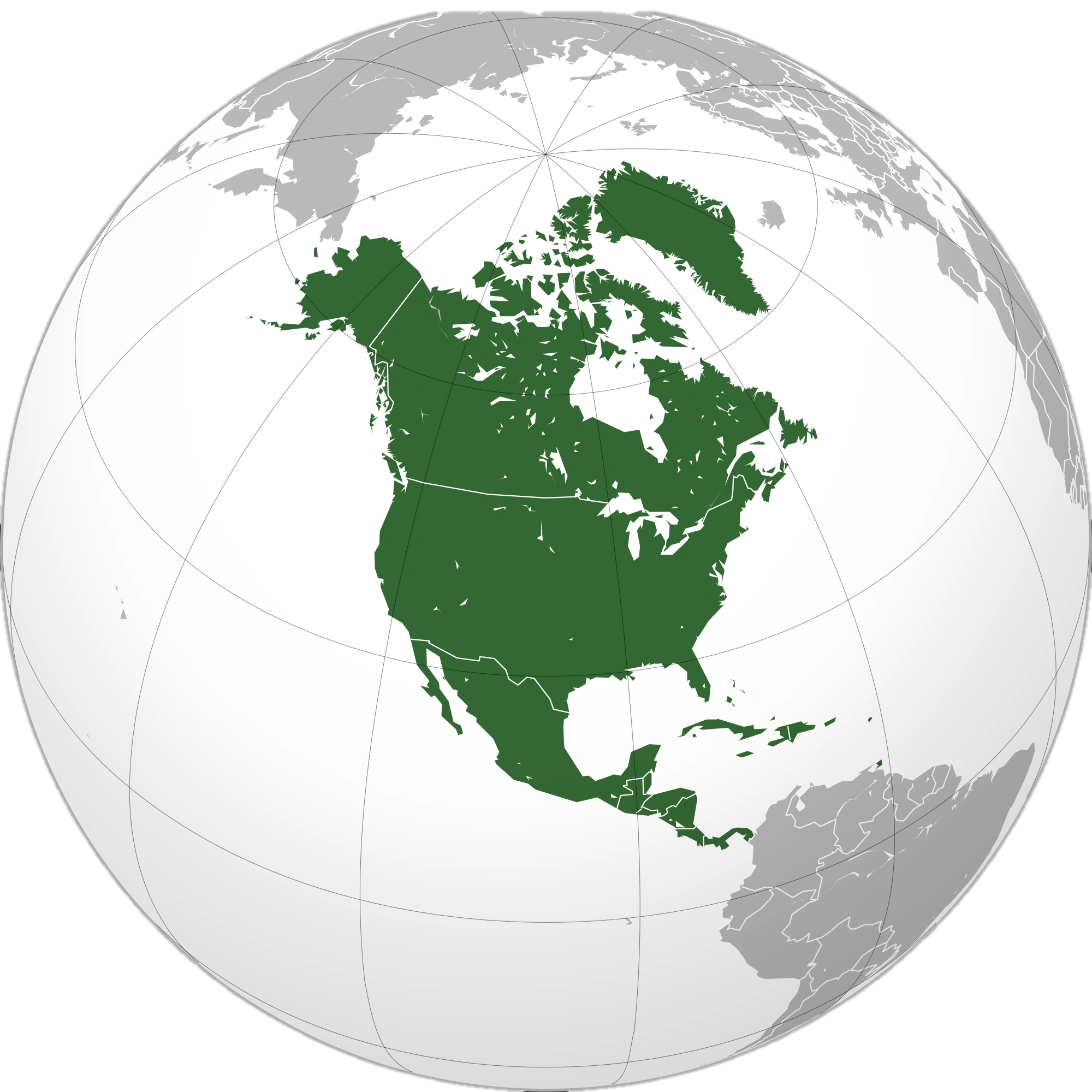 Châu mĩ
Năm 1854, Tổng thống thứ 14 của nước Mỹ là Phreng-klin Pi-ơ-xơ tỏ ý muốn mua đất của người da đỏ. Thủ lĩnh Xi-át-tơn đã trả lời bằng bức thư này.
Hoàn cảnh sáng tác
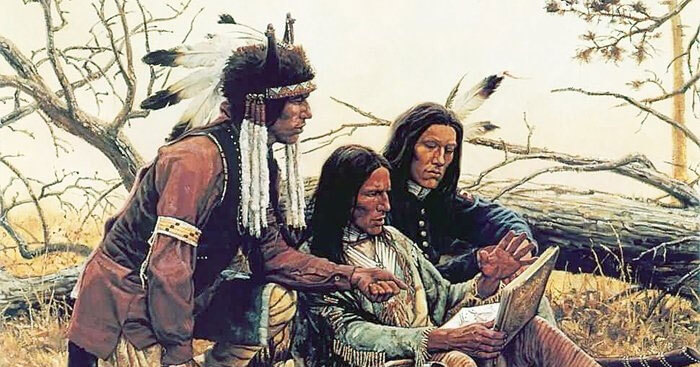 Bố cục:
TÌNH THẾ 
    - Xi – át – tơn thực hiện diễn từ ứng khẩu khi nhận được thư của tổng thống Mỹ đề nghị mua lại vùng đất mà ông cùng đồng bào của ông lúc đỏ đang sở hữu.
Mặc dù không hề muốn bán vùng đất của tổ tiên, Xi – át – tơn khó cưỡng được xu thế phải lùi bước trước sự bành trướng của Mỹ.
Tuy thất thế trước sức mạnh và sự tham lam của 1 quốc gia đang trên đà lớn mạnh Xi- át – tơn phải chứng minh được sự cao quý của những giá trị truyền thống mà các bộ tộc da đỏ đã xây đắp nên.
Năm 1854, Tổng thống thứ 14 của nước Mỹ là Phreng-klin Pi-ơ-xơ tỏ ý muốn mua đất của người da đỏ. Thủ lĩnh Xi-át-tơn đã trả lời bằng bức thư này.
Hoàn cảnh sáng tác
Văn bản thông tin
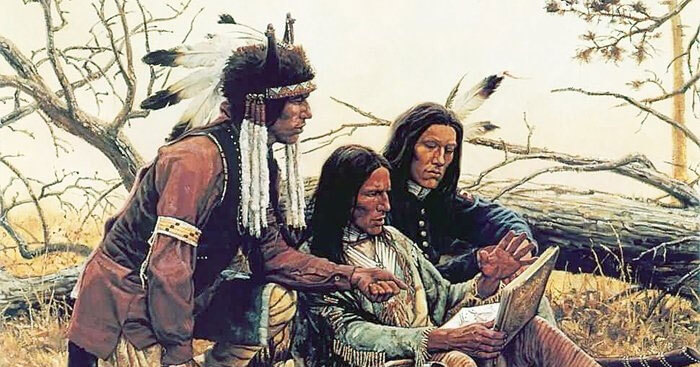 + Phần 1: từ đầu… cha ông chúng tôi 
 Những điều thiêng liêng trong kí ức người da đỏ. 
+ Phần 2: tiếp … Đều có sự ràng buộc.
 Thái độ của người da đỏ và người da trắng đối với thiên nhiên.
+ Phần 3: phần còn lại
 Kiến nghị của người da đỏ về việc bảo vệ thiên nhiên.
Bố cục:
3 phần
DIỄN TỪ ỨNG KHẨU CỦA THỦ LĨNH DA ĐỎ XI-ÁT-TƠN
                                                                                      - Xi-át-tơn -
I. TÌM HIỂU CHUNG
II. TÌM HIỂU CHI TIẾT
1. Thông tin chính của văn bản
2. Cách triển khai thông tin trong văn bản
Đất
- Là thiêng liêng, là kí ức, là mẹ và mọi người là thành viên trong gia đình
- Là kẻ thù … lòng thèm khát ngấu nghiến đất đai và biến nó thành hoang mạc
- Ưa thích những âm thanh êm ái của những cón gió, hương thơm của phấn thông
- Ở thành phố chẳng có nơi nào yên tĩnh,…tiếng ồn ào, lăng mạ.
Cảnh vật
- Là quý giá, là của chung của muông thú, cây cối và con người
- Hít thở không khí nhưng chẳng để ý đến nó.
Không khí
Muông thú
- Giết để duy trì cuộc sống và để tiêu khiển
- Như anh em…
=> Nghệ thuật: tương phản, đối lập
Nhận xét
 Sống thực dụng, tàn phá và hủy hoại thiên nhiên và môi trường.
 Tôn trọng các giá trị tinh thần, yêu quý, bảo vệ thiên nhiên và môi trường.
Đối lập với thiên nhiên
Không cảm nhận dược ý nghĩa của việc lắng nghe tiếng nói của tự nhiên	
Chiếm đoạt thiên nhiên
Muốn hòa đồng với thiên nhiên
Hạnh phúc khi để tiếng nói của thiên nhiên tràn đầy giác quan của mình 
Nâng niu đời sống muôn loài
Nhận xét
 ĐẤT LÀ MÁU THỊT, LINH HỒN
CÓ CUỘC ĐỜI, SỐ PHẬN
 ĐẤT LÀ ĐẤT
Ý nghĩa của việc sử dụng phép so sánh đối lập khi nói về thái độ ứng xử với thiên nhiên của người da trắng và người da đỏ?
-Làm rõ được các biểu hiện cụ thể của thái độ ứng xử với thiên nhiên của từng bên.
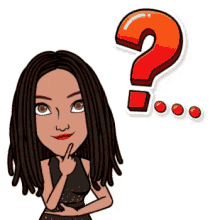 -Khẳng định được giá trị vững bền của lối sống hòa đồng với thiên nhiên mà người da đỏ đang quyết tâm bảo vệ
- Bi kịch về cuộc “thương lượng” đất đai giữa người da trắng và người da đỏ
-Thái độ tự tôn của người da đỏ.
2. Cách triển khai thông tin
Nguyên nhân chính khiến diễn từ của Xi- át – tơn được đánh gia cao và lan truyền rộng rãi?
- Thời điểm lịch sử
- Kết tinh được giá trị cao quý của nền văn hóa lâu đời
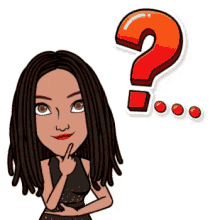 - Chứa đựng thông điệp -> thức tỉnh nhân loại
- Được đón nhận và cho phổ biến rộng rãi trên các phương tiện truyền thông.
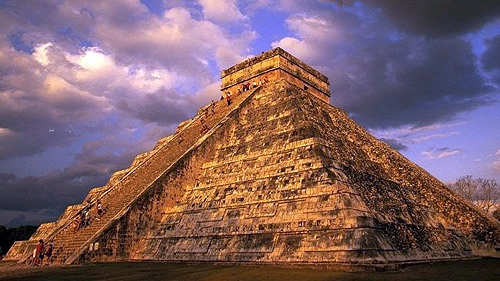 Văn minh Maya
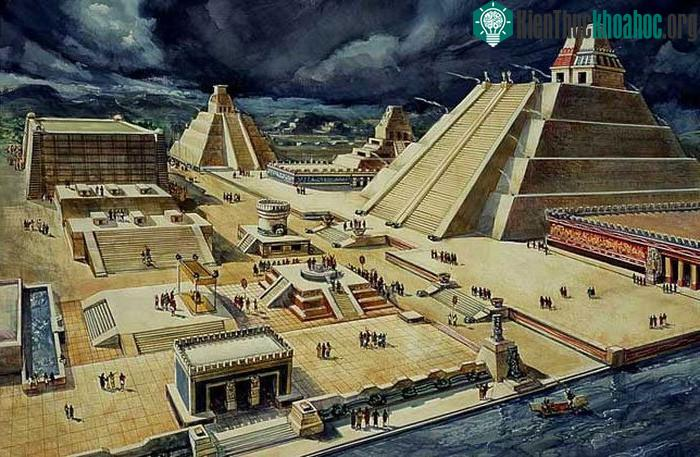 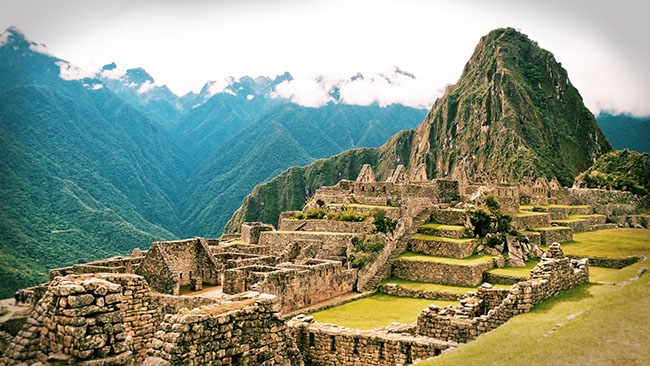 Văn minh Aztec
Văn minh Inca
Em nhận ra được điều gì về tư thế, tầm vóc văn hóa của cộng đồng người da đỏ được thể hiện qua diễn từ này?
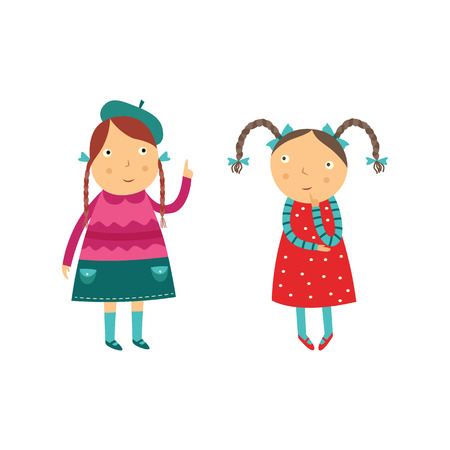 2. Cách triển khai thông tin
Tư thế và tầm vóc văn hóa được thể hiện qua: 
+ Giá trị văn hóa mà họ tạo nên
+ Thái độ ứng xử của họ trước nghịch cảnh.
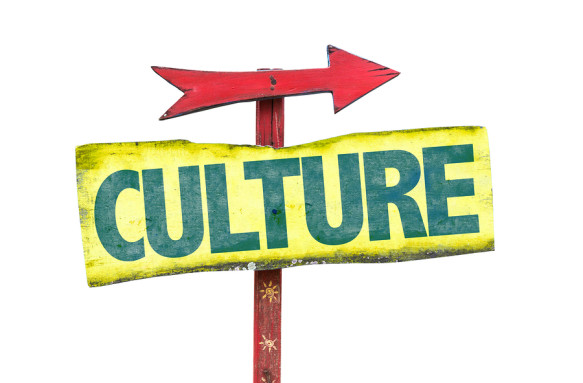 Họ là chủ nhân của nền văn hóa đáng trọng . 
Có hệ tư tưởng riêng để nhìn nhận đánh giá mọi vấn đề
Tư thế đường hoàng, tự tin của các bộ tộc da đỏ khi đối đầu với người da trắng

Thẳng thắn bộc lộ và kiên quyết bảo vệ những giá trị tinh thần tổ tiên để lại.
Trong bối cảnh của đời sống hôm nay, diễn từ của thủ lĩnh Xi – át – tơn còn nhắc nhở chúng ta điều gì?
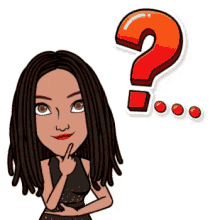 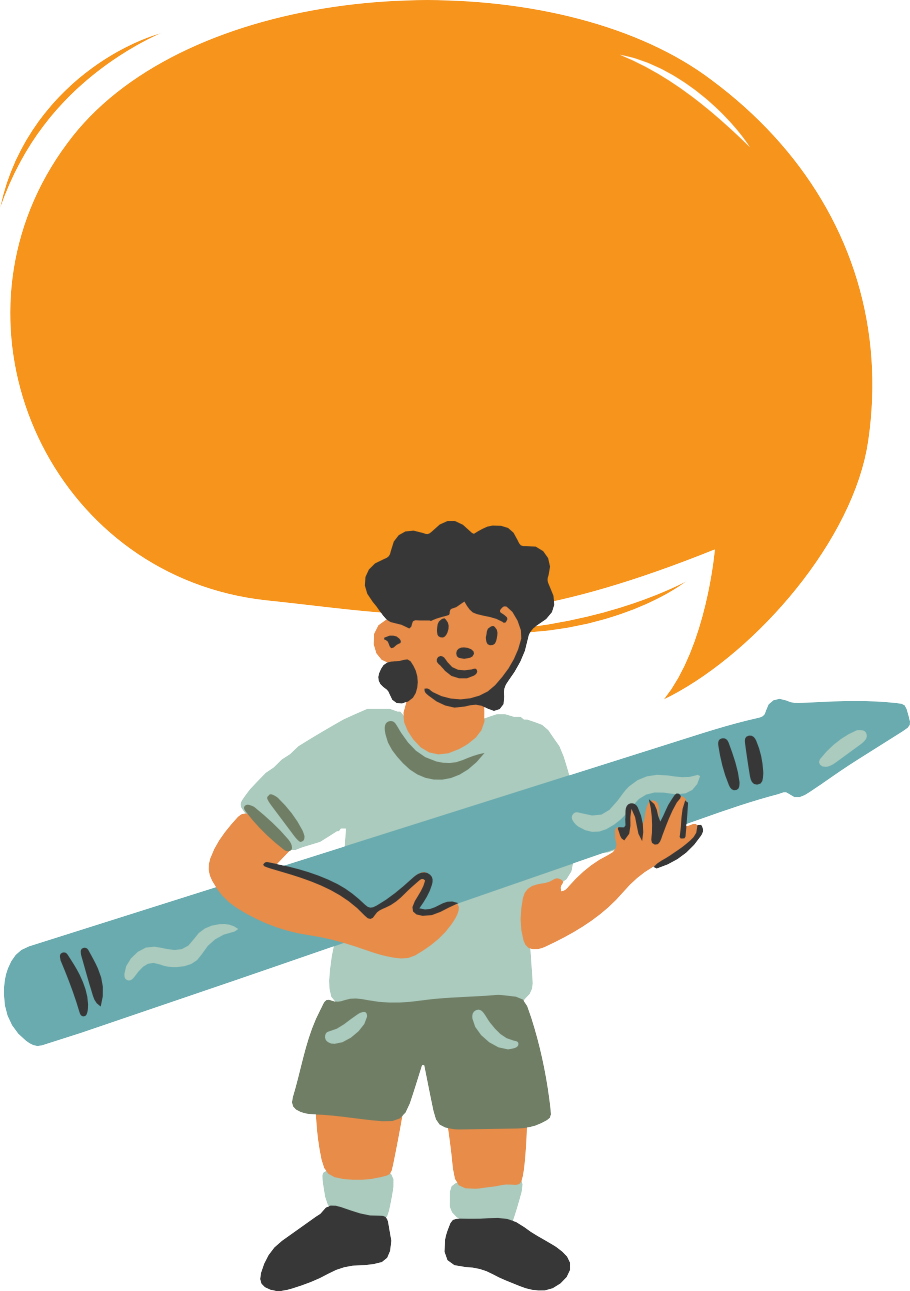 - Lắng nghe thiên nhiên
THÔNG ĐIỆP
-Tôn trọng sự đa dạng văn hóa
- Thái độ ứng xử với thiên nhiên -> thước đo của VĂN MINH
Bài tập về nhà
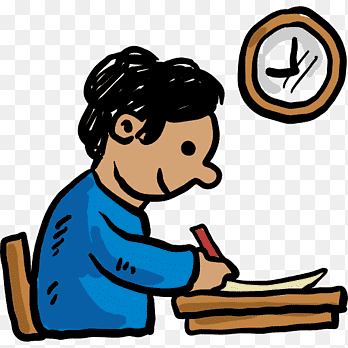 Thực hiện 1 hành động vì môi trường: 
+ Trồng/ chăm sóc cây xanh
+ Phân loại rác thải
+ Tiết kiệm điện, nước…
+ Sử dụng những sản phẩm thân thiện với môi trường
….
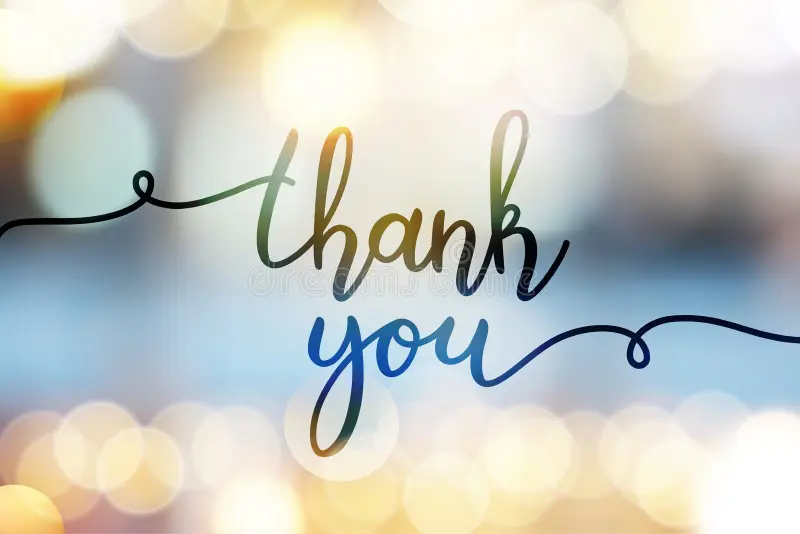